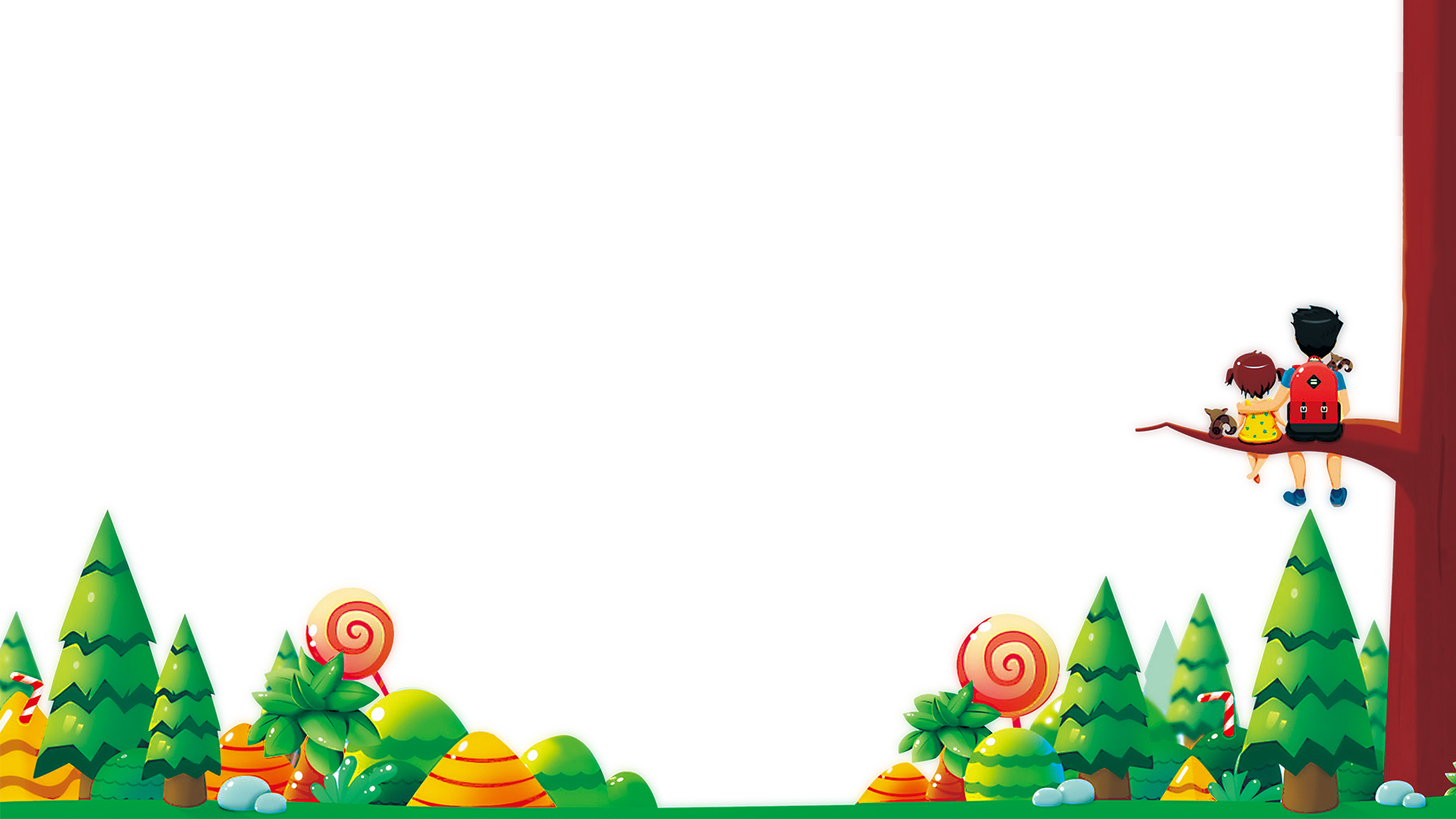 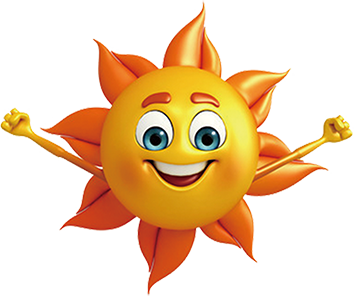 TIẾT 137:
THỰC HÀNH
VIẾT BÀI VĂN THUYẾT MINH
THUẬT LẠI MỘT SỰ KIỆN
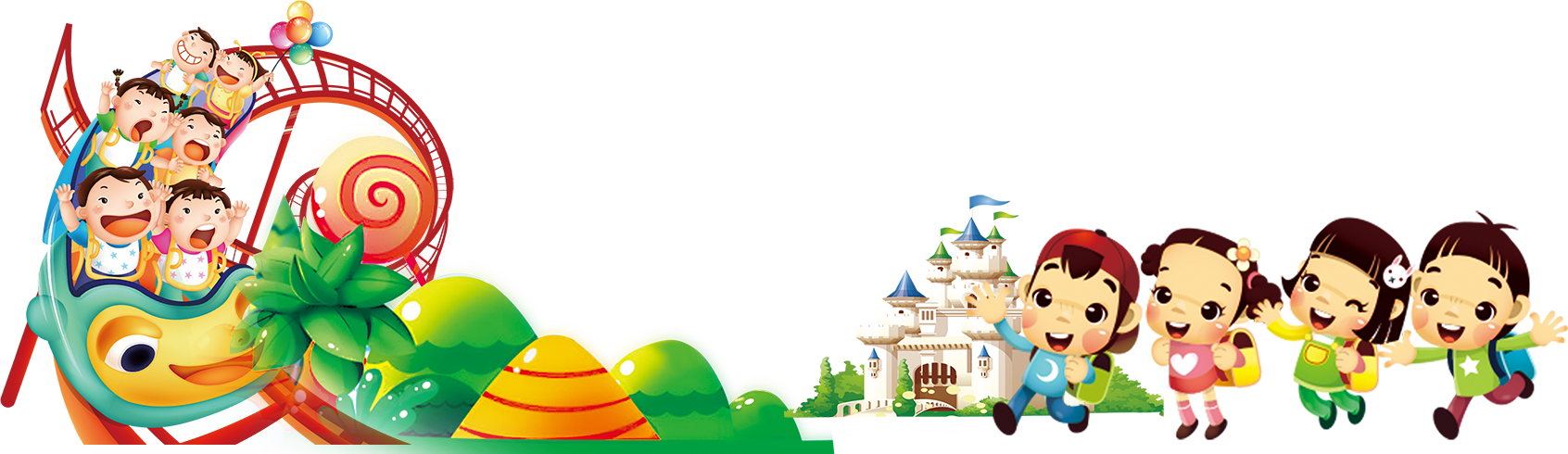 [Speaker Notes: Nguyễn Nhâm -0981.713.891]
Đề bài
Em hãy thuyết minh về Lễ hội Thành Tuyên
1.  Trước khi viết.
* Tìm ý
- Thời gian, địa điểm diễn ra lễ hội.
- Mục đích của lễ hội
- Quy mô, hình thức của lễ hội
- Diễn biến của lễ hội
- Hoạt động đặc sắc trong lễ hội
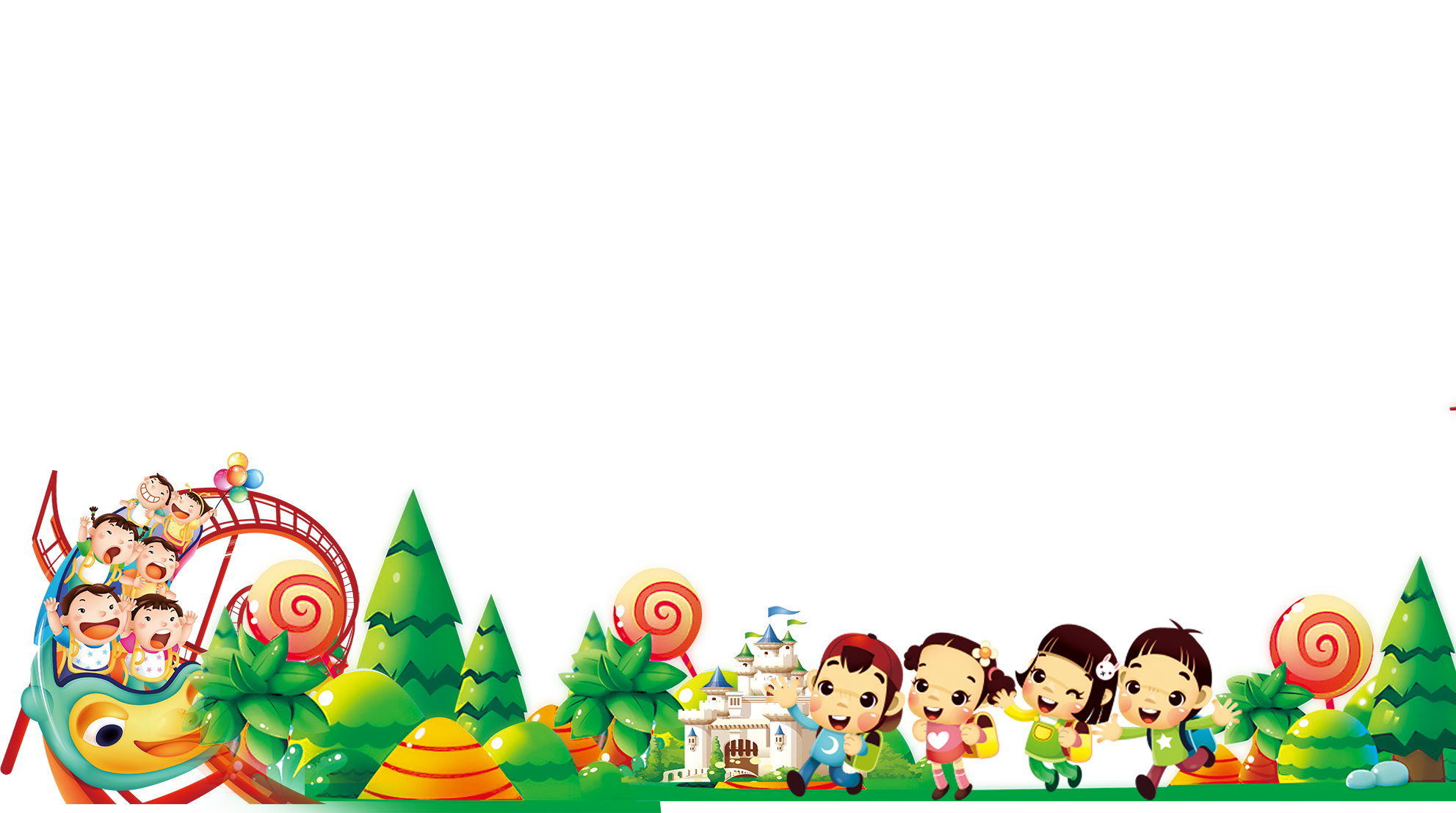 * Lập dàn ý:
* Mở bài: 
- Giới thiệu về lễ hội Thành Tuyên.
* Thân bài:
- Thời gian, địa điểm diễn ra lễ hội: Lễ hội được tổ chức vào dịp Trung thu hàng năm tại thành phố Tuyên Quang.
- Quy mô, hình thức của lễ hội: Từ năm 2014, lễ hội vui tết Trung thu được tổ chức thành lễ hội văn hoá quy mô cấp tỉnh với tên gọi là lễ hội Thành Tuyên - một lễ hội độc đáo với những mô hình đèn Trung thu đa dạng, khổng lồ. Vì thế, năm 2014 lễ hội Thành Tuyên được sách Kỉ lục Guinness Việt Nam công nhận là “Đêm hội có nhiều mô hình đèn Trung thu độc đáo và lớn nhất Việt Nam”.
* Lập dàn ý:
- Hoạt động đặc sắc trong lễ hội: 
+ Lễ hội Thành Tuyên được tổ chức gắn với nhiều hoạt động văn hóa, văn nghệ, thể thao, du lịch như các hoạt động trưng bày, giới thiệu nét ẩm thực đa dạng, phong phú của các dân tộc tỉnh Tuyên Quang; Lễ hội bia Hà Nội; trình diễn giới thiệu trang phục; biểu diễn nghệ thuật; các hoạt động “Vui đón Trung thu”; các hoạt động thể thao như Giải Quần vợt Tân Trào mở rộng; Giải Bóng bàn tỉnh Tuyên Quang...; các hoạt động du lịch, tour thăm quan các danh lam thắng cảnh, di tích và điểm du lịch trên địa bàn tỉnh.
+ Điểm nhấn của Lễ hội chính là những mô hình đèn trung thu khổng lồ được người dân các tổ dân phố tự tay làm và rước qua các tuyến phố. Những mô hình đèn trung thu khổng lồ đều được xây dựng dựa trên các câu chuyện lịch sử, truyền thuyết dân gian và từ thực tiễn đời sống, lao động sản xuất của nhân dân trong từng giai đoạn lịch sử.
* Lập dàn ý:
- Ý nghĩa của lễ hội: Là một trong các sự kiện quan trọng của tỉnh, hiện nay, Lễ hội Thành Tuyên không chỉ là một sự kiện văn hóa đặc sắc, mà nó còn trở thành sản phẩm du lịch riêng có của người dân Tuyên Quang. Lễ hội cũng là dịp để giới thiệu, tuyên truyền, quảng bá đến bạn bè trong nước và quốc tế về hình ảnh miền đất, con người và các giá trị di sản văn hóa của tỉnh, đặc biệt là những giá trị hết sức đặc sắc về lịch sử, văn hóa của miền đất Tuyên Quang giàu truyền thống.
* Kết bài 
-  Khái quát lại về lễ hội Thành Tuyên
- Nêu cảm nghĩ của em về lễ hội
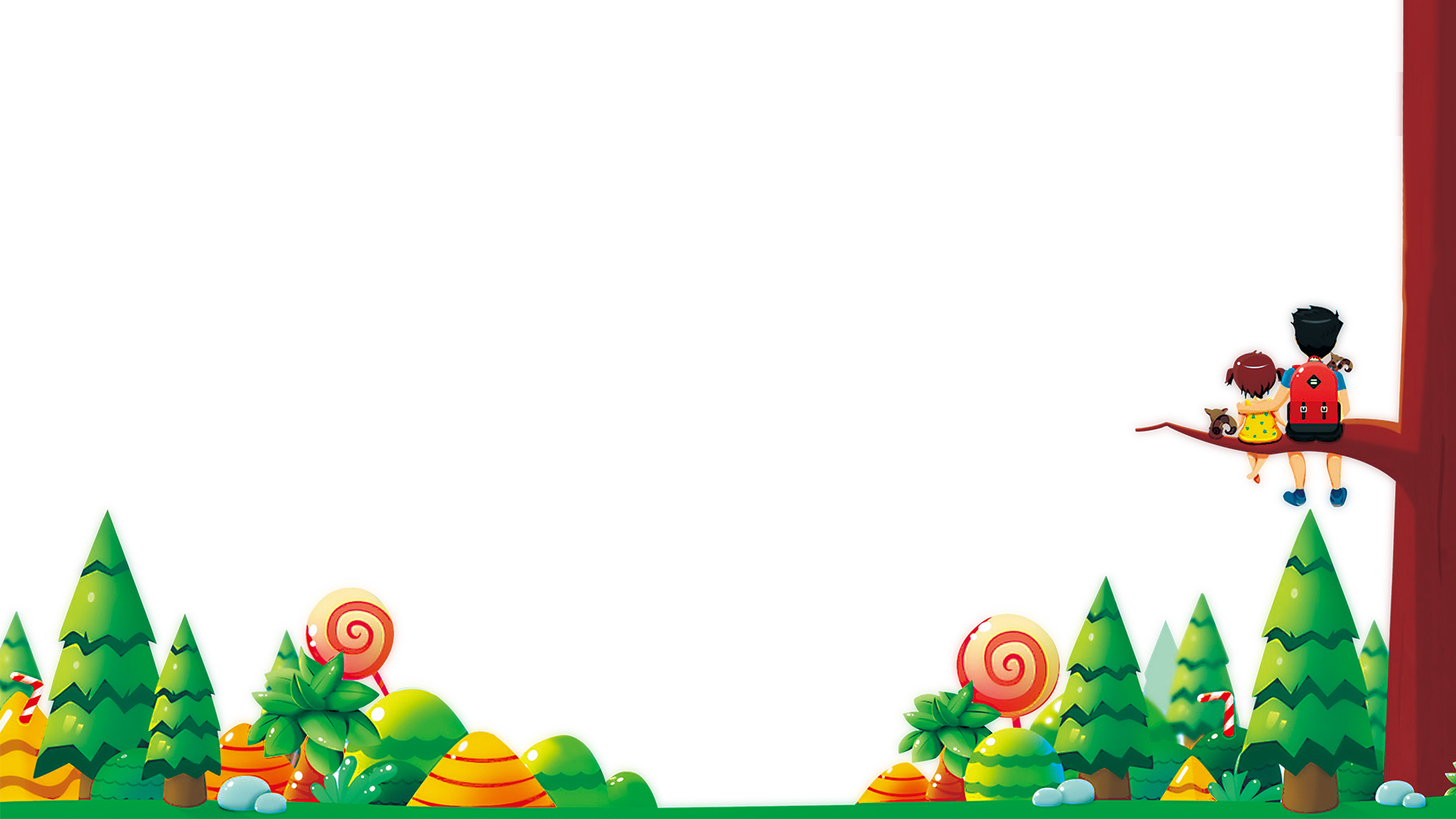 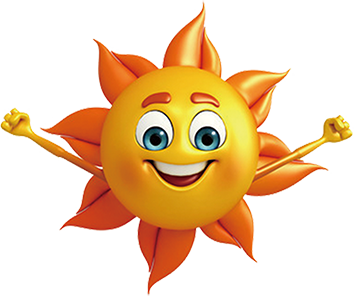 CHÚC 	   CÁC    EM    HỌC    TỐT!
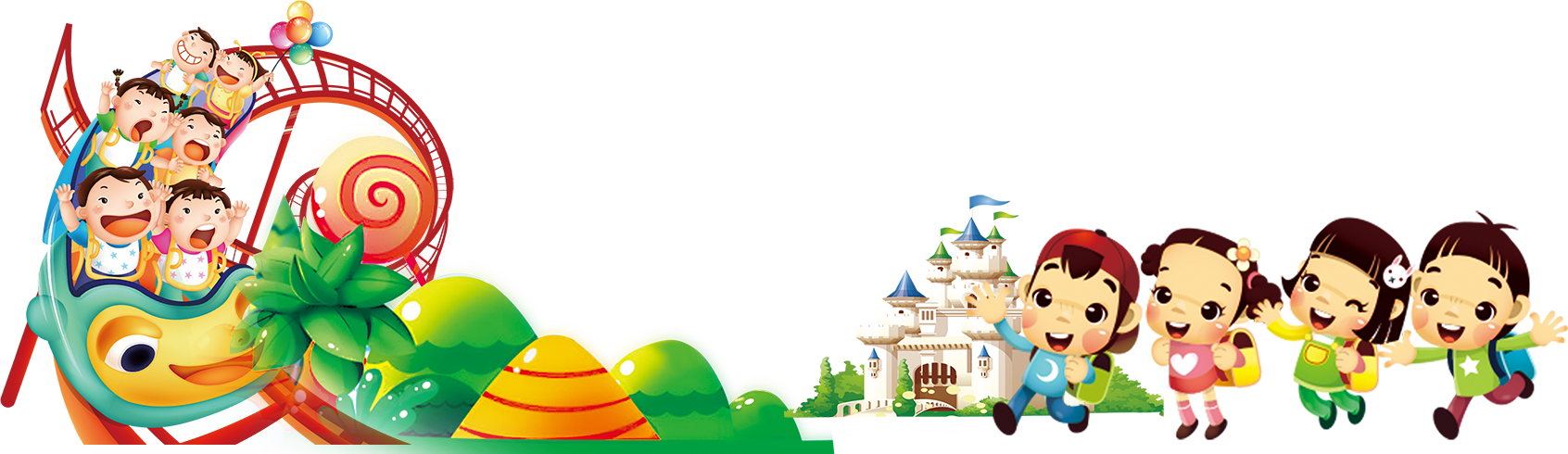